Elective in UgandaJuly - September 2009
Katie Williams
kmw03@ic.ac.uk
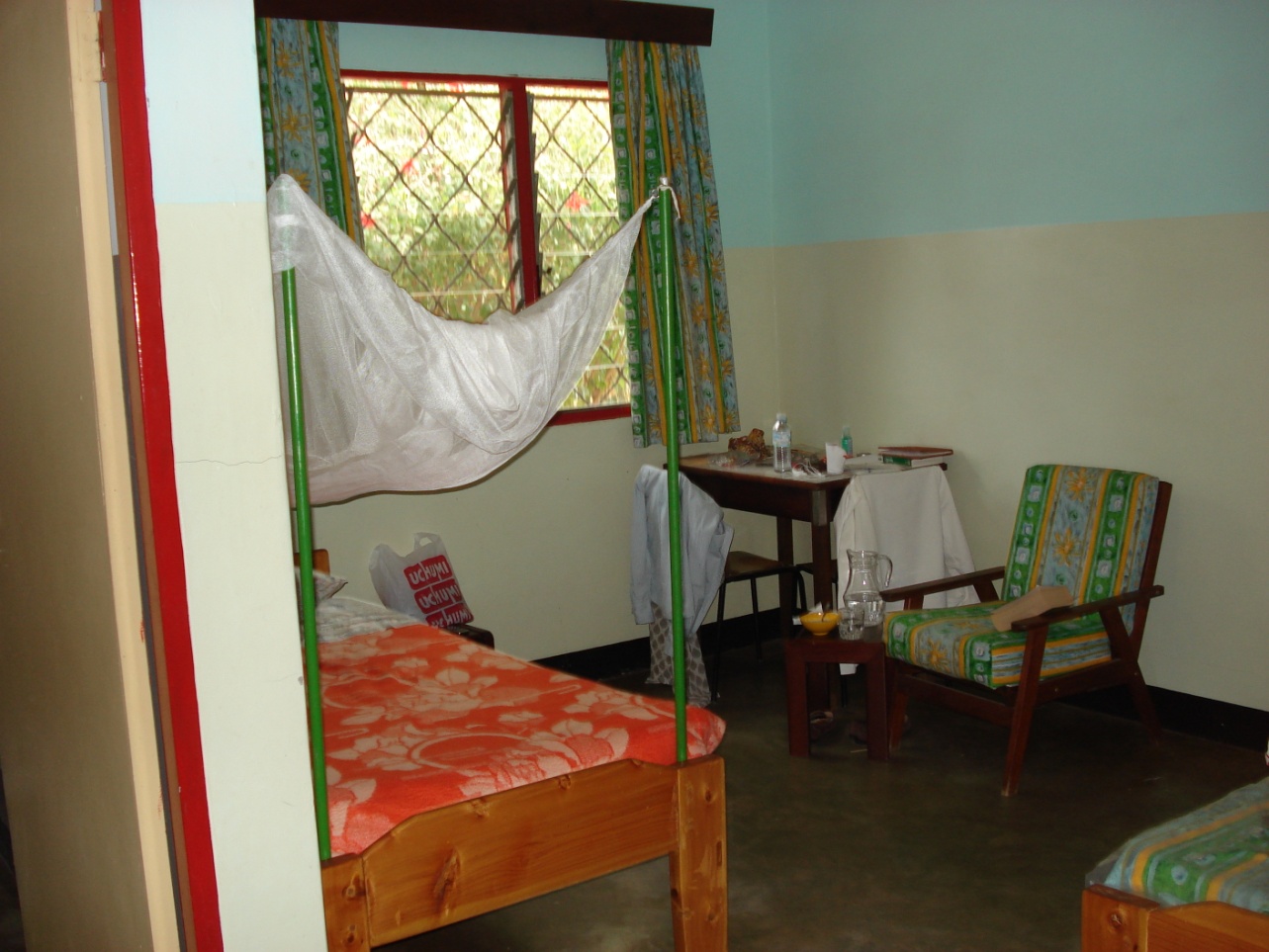 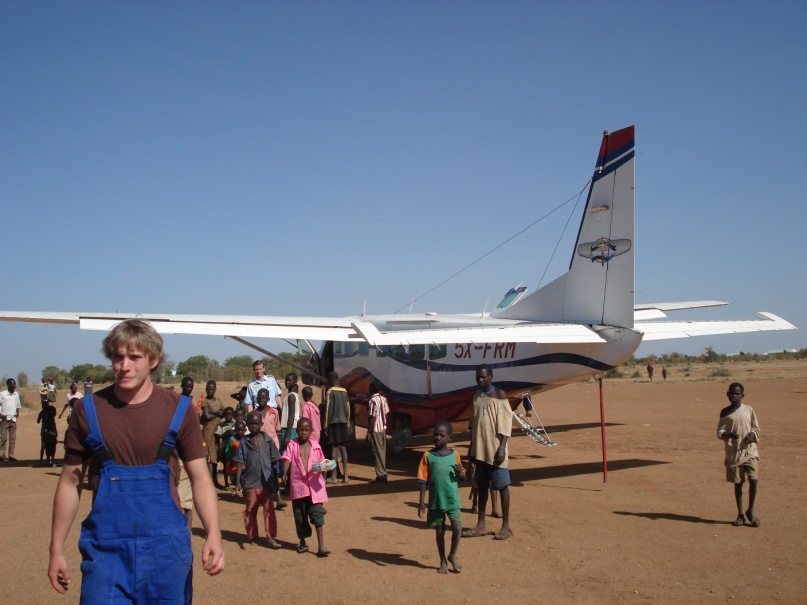 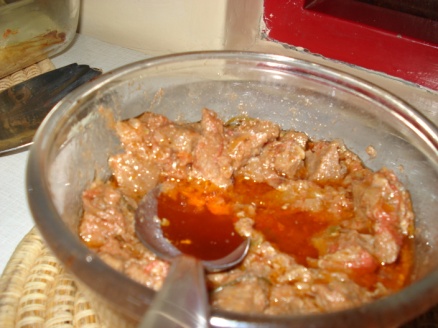 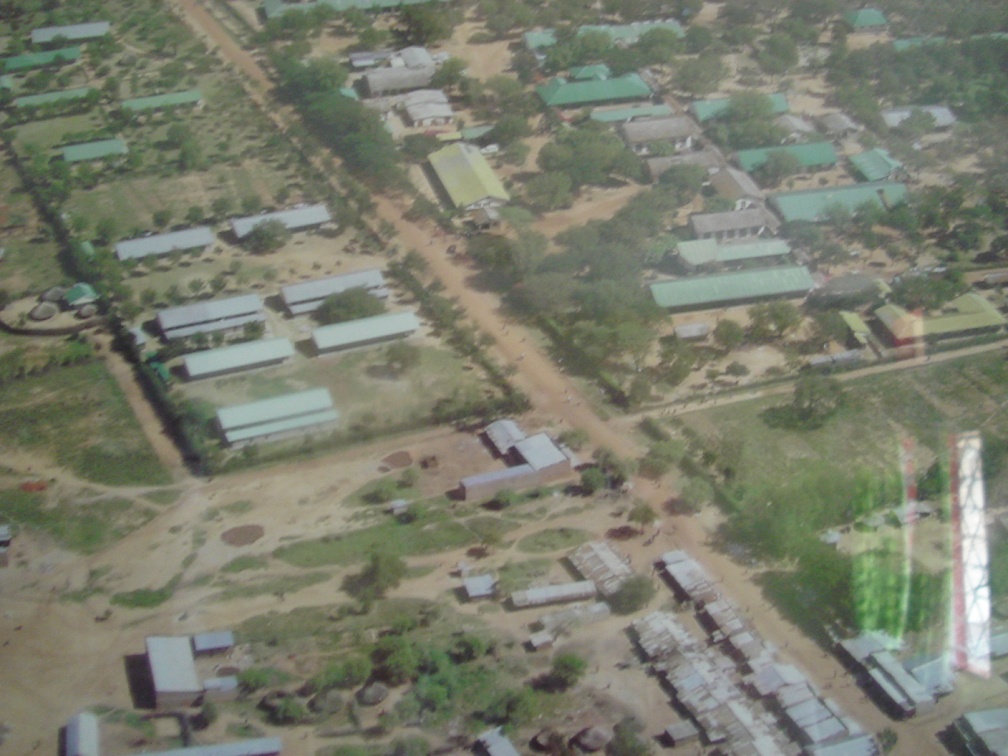 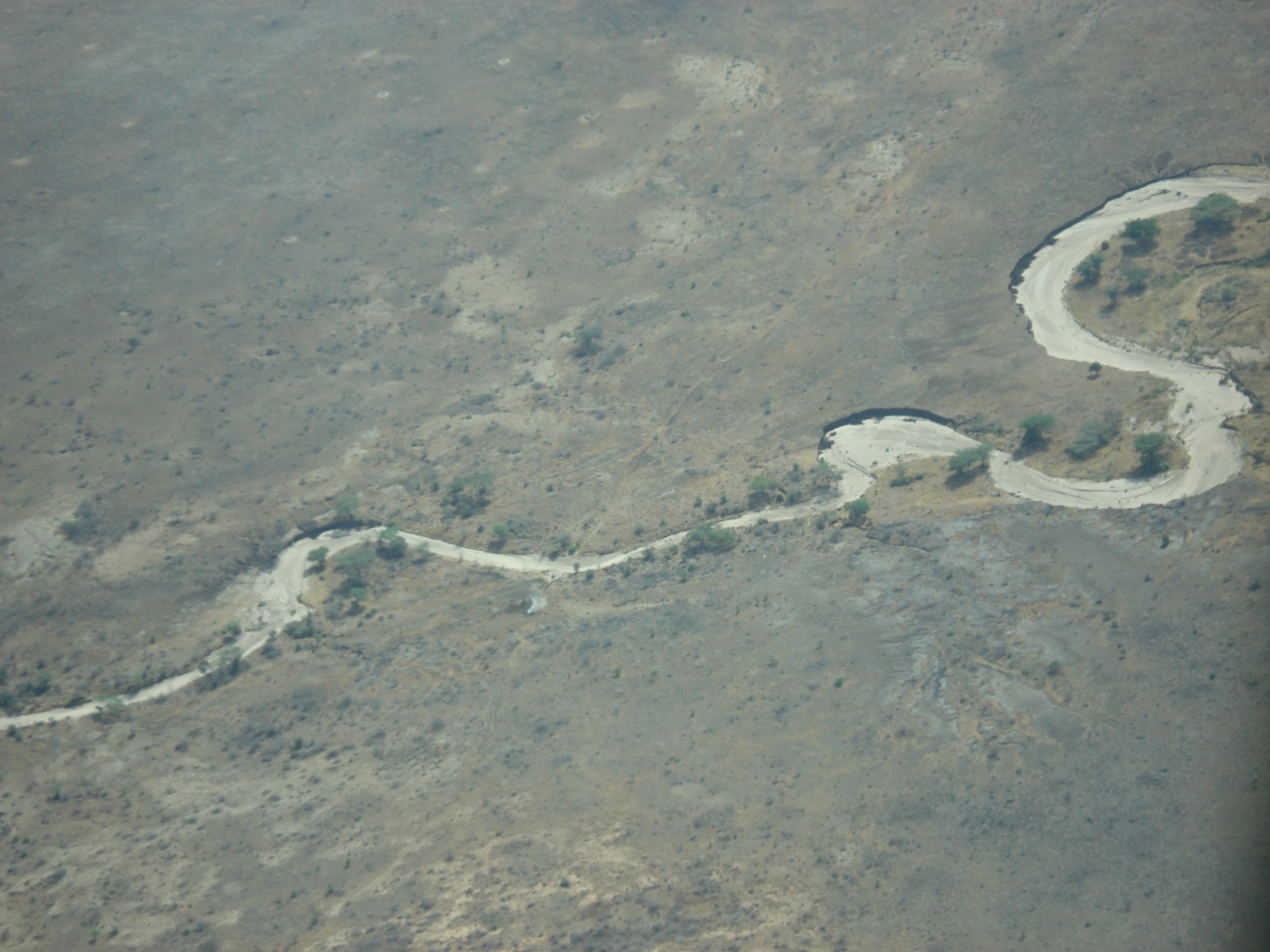 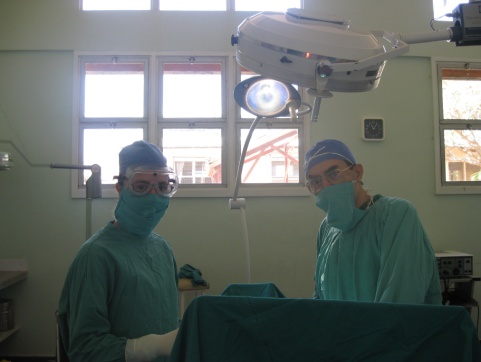 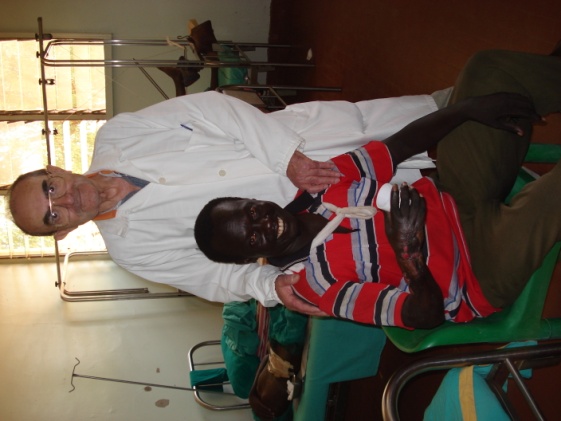 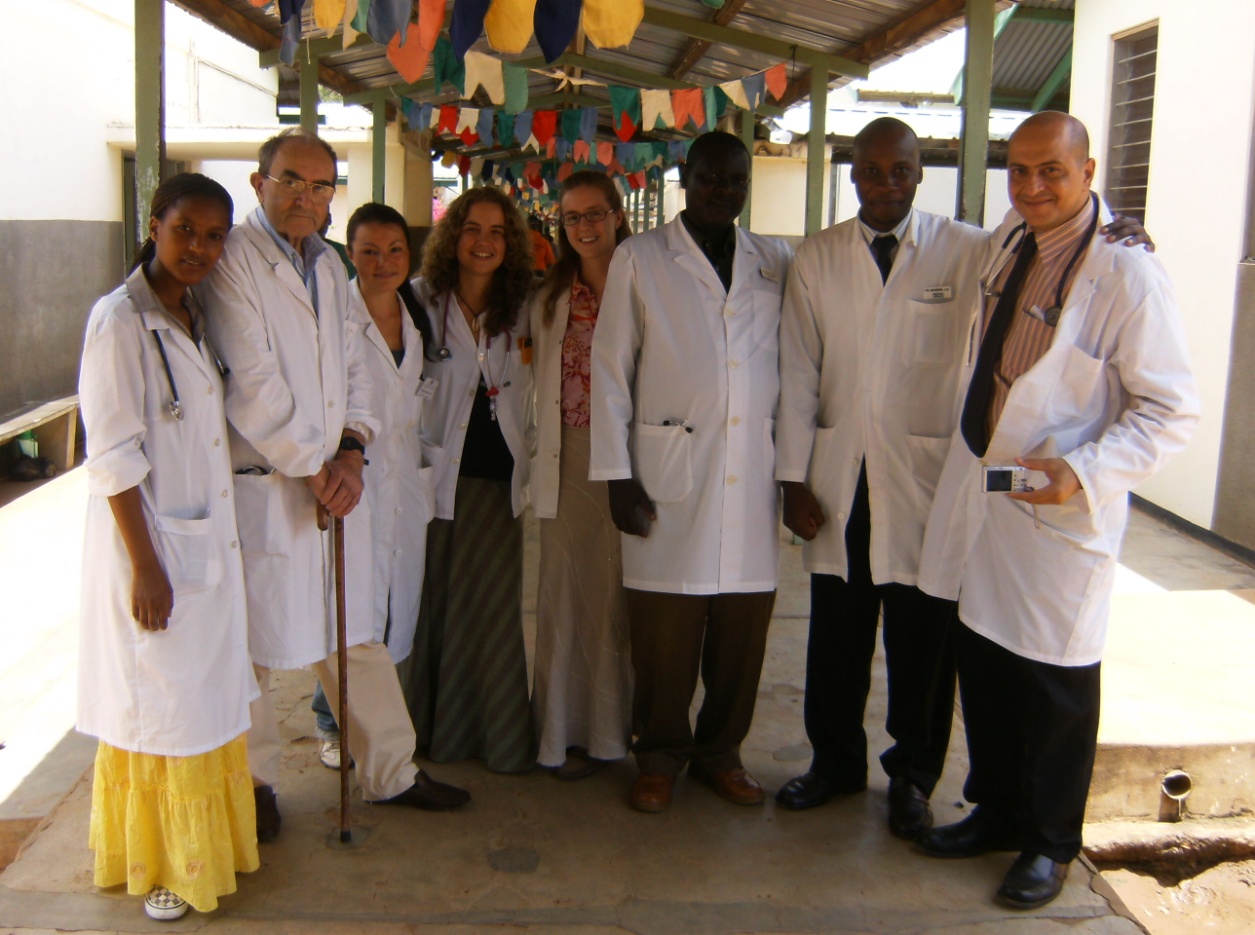 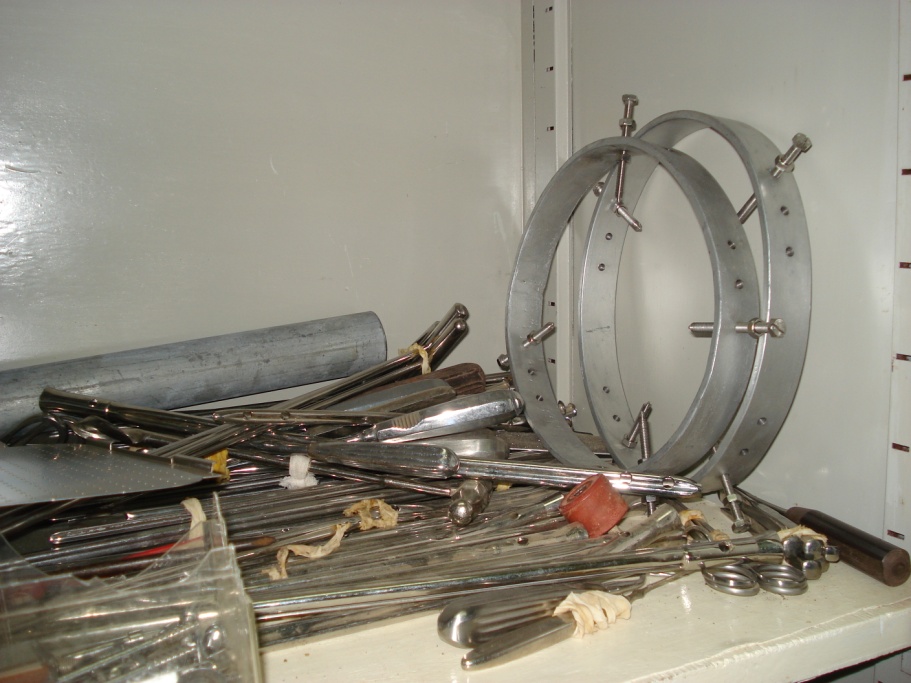 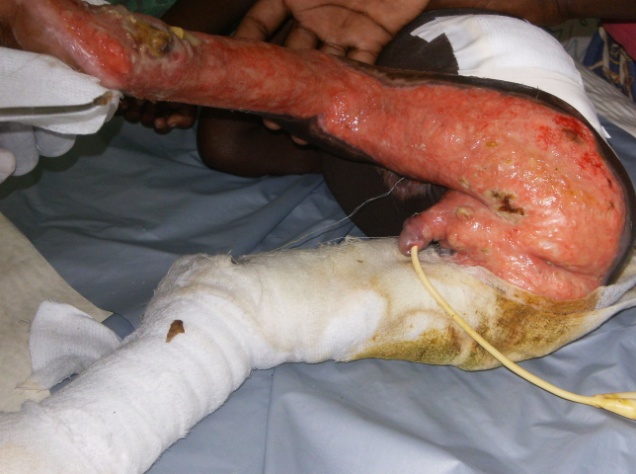 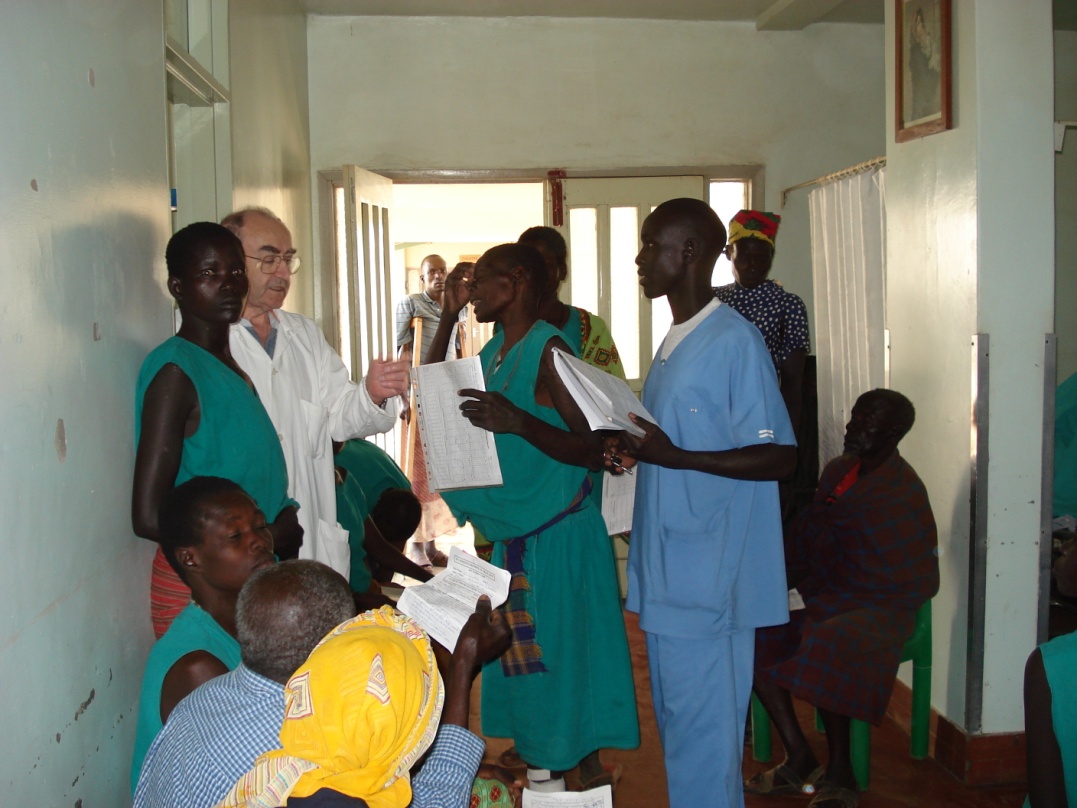 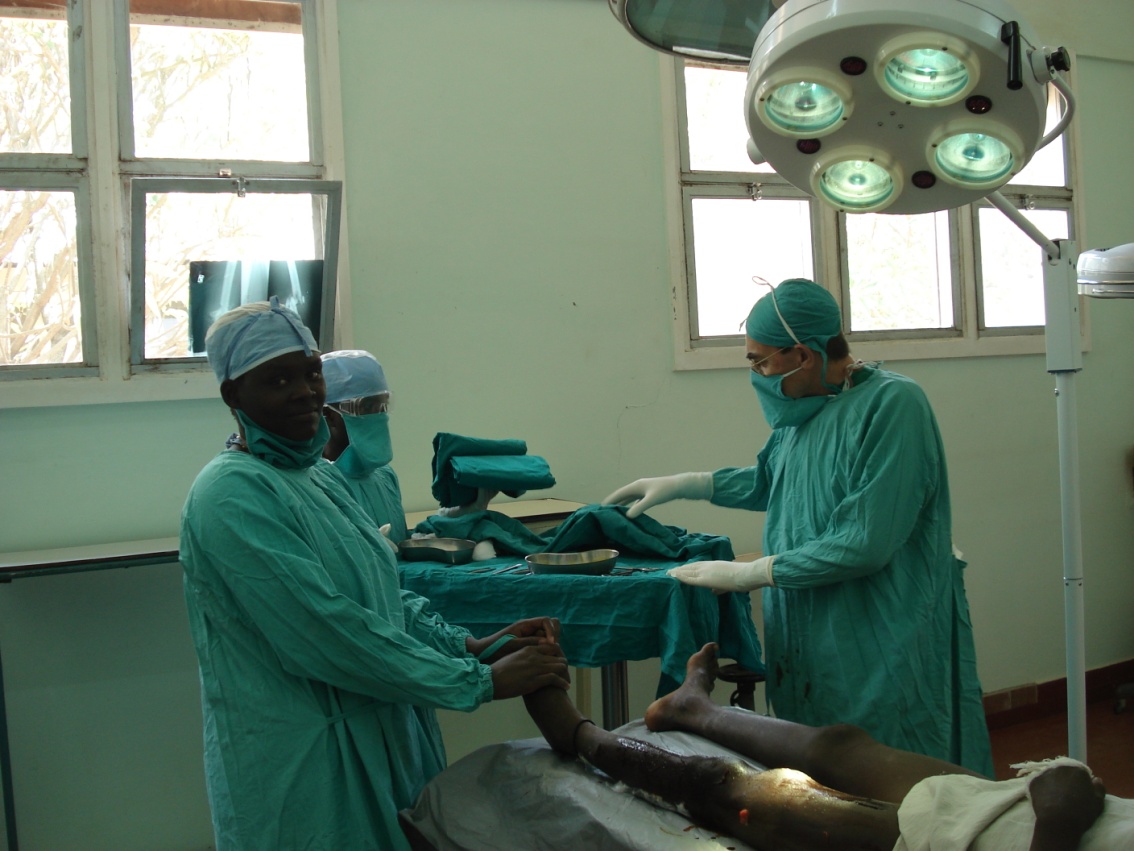 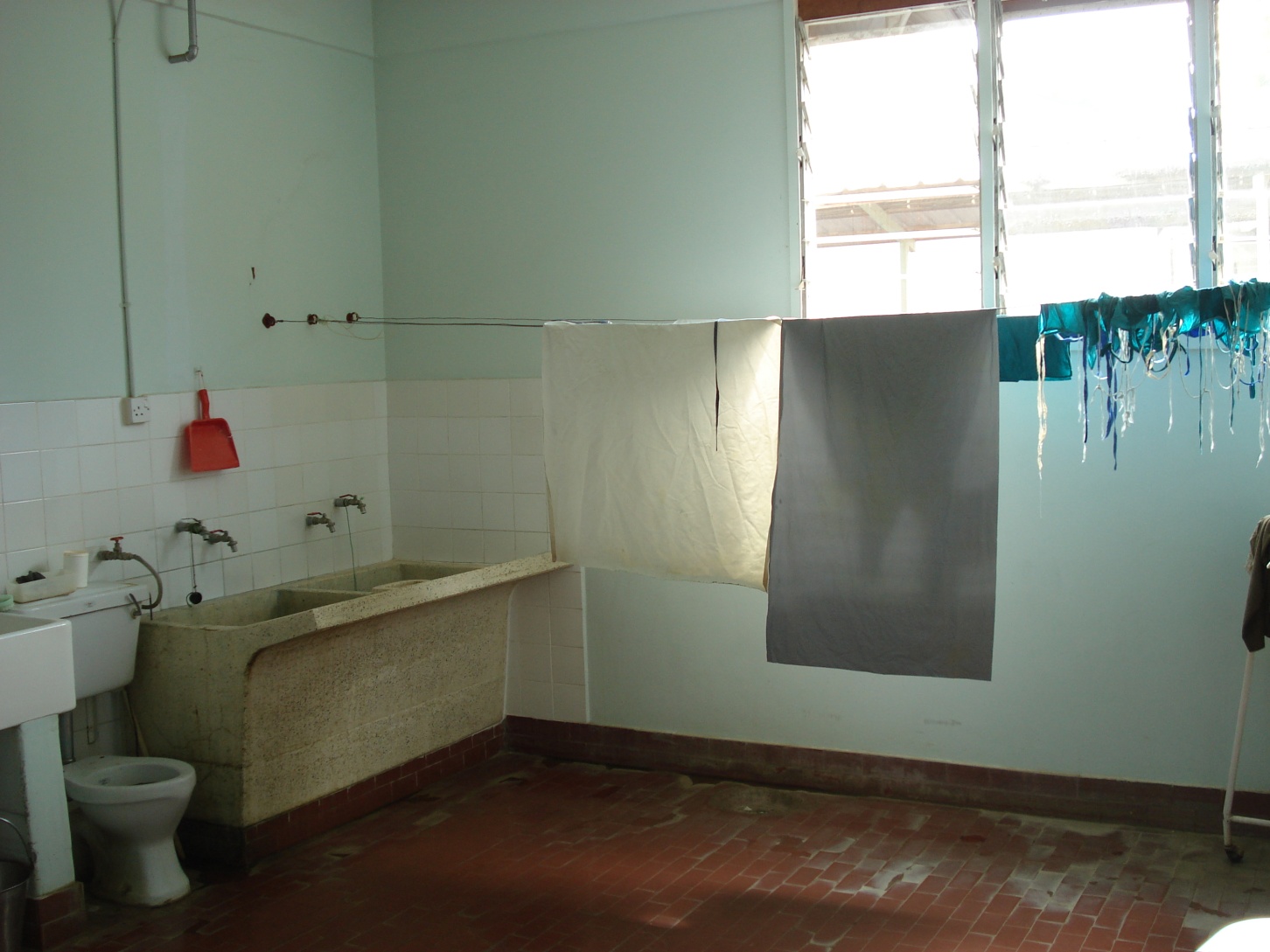 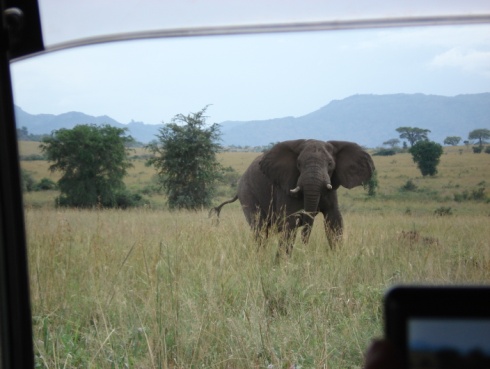 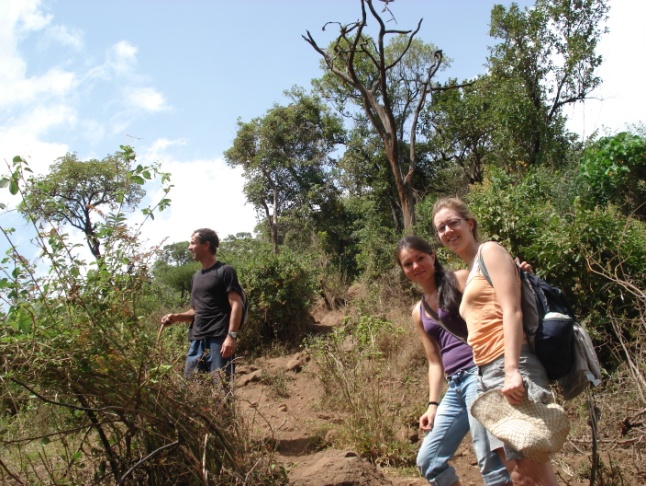 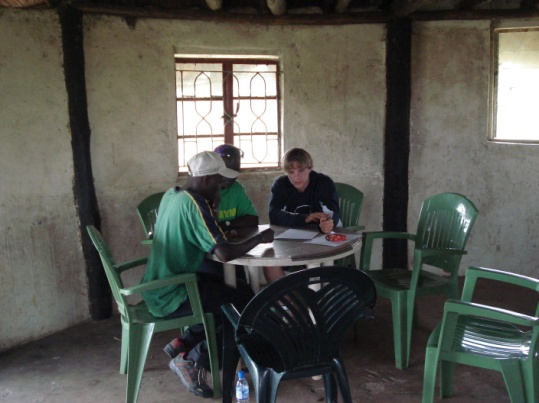 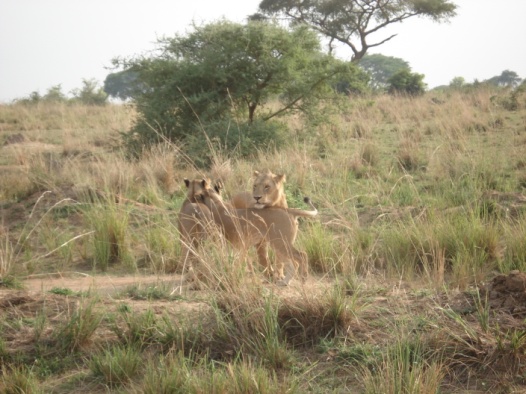 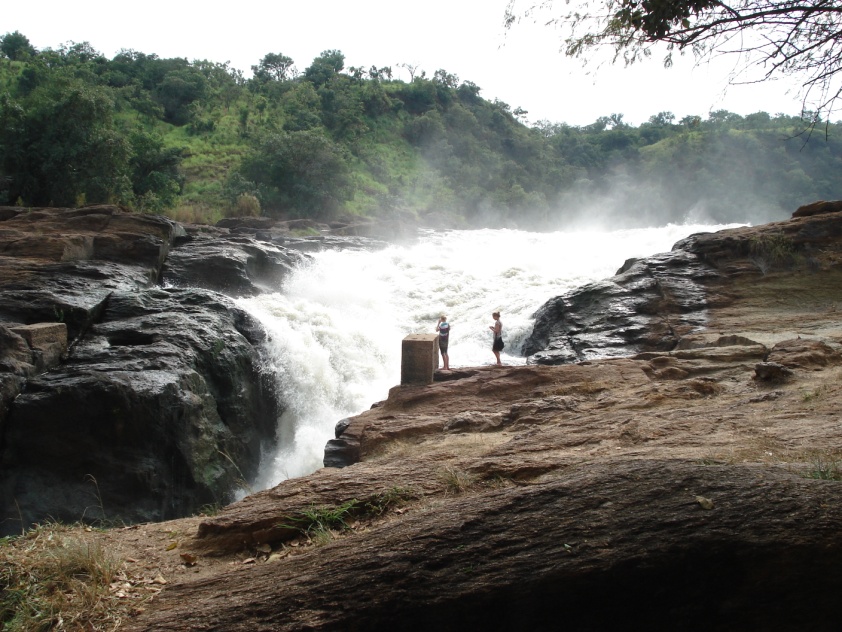 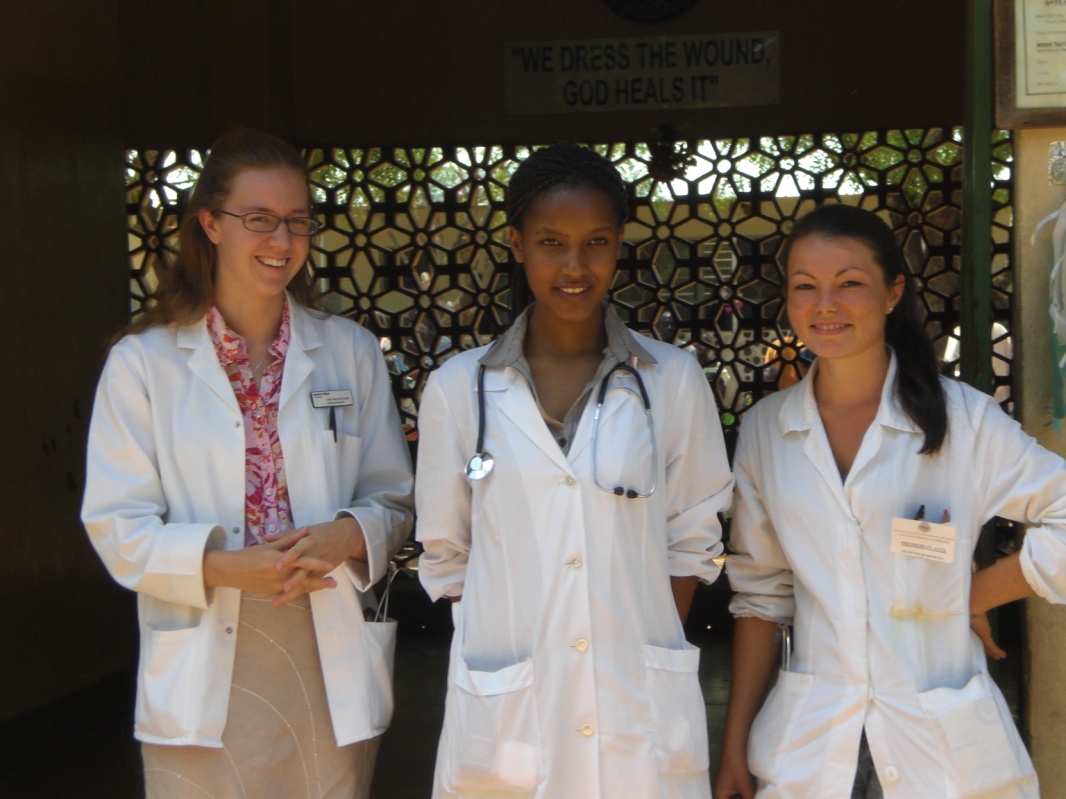 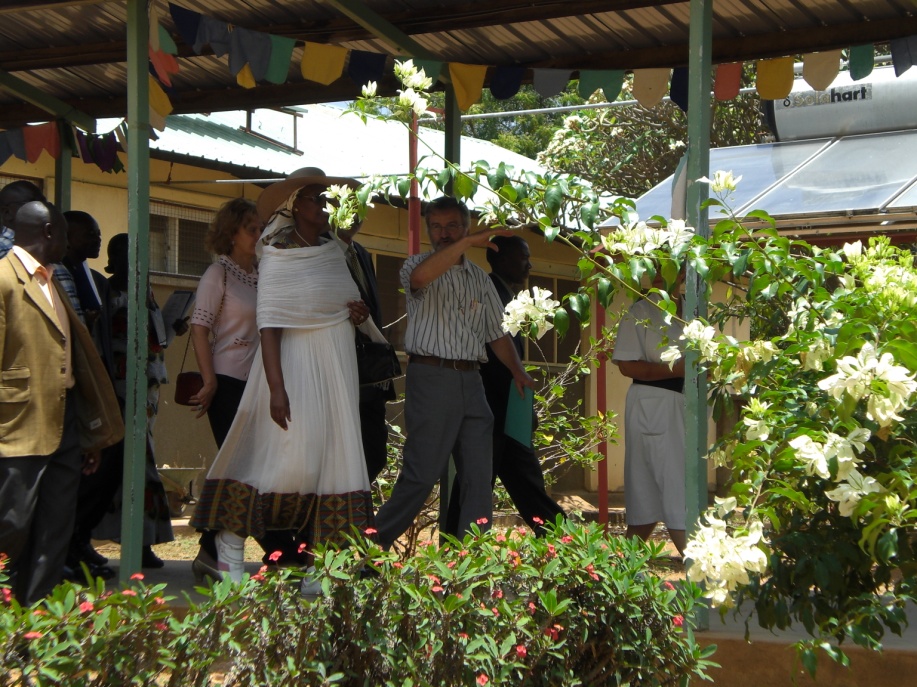 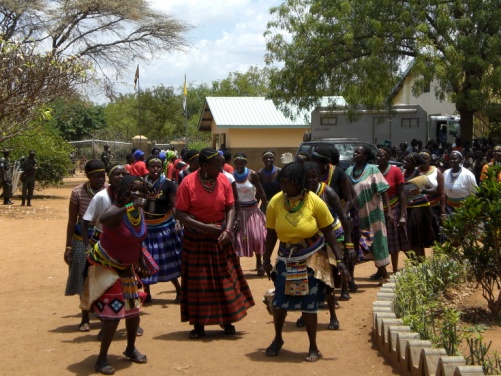 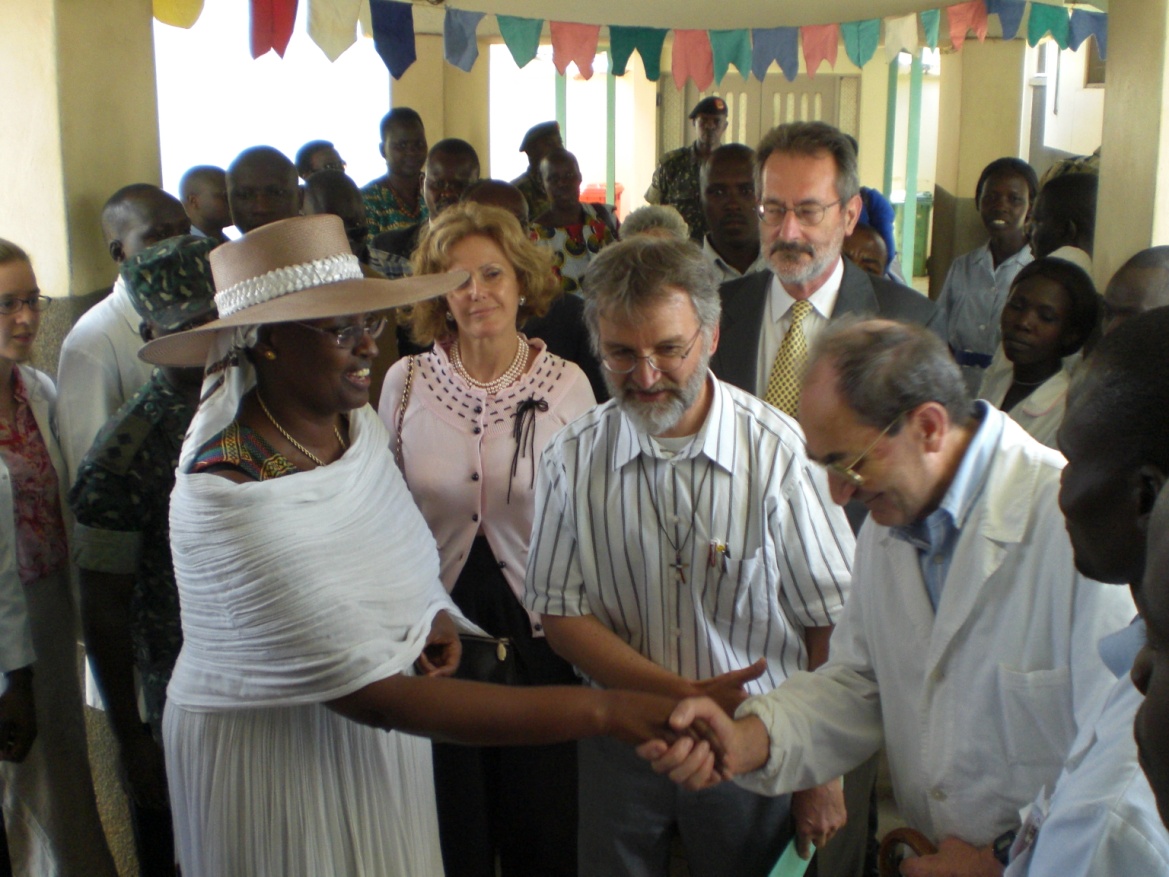 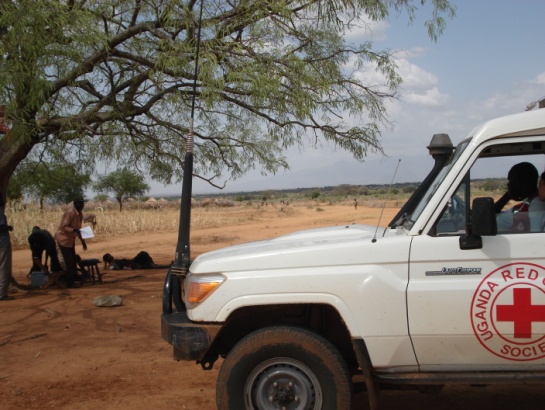